Univerzitet u Beogradu 
Fakultet veterinarske medicine
Katedra za fiziologiju i biohemiju
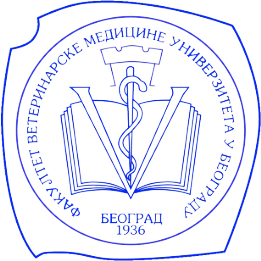 Vežba III
Dokazivanje nastanka i prenosa akcionih potencijala u skeletnim mišićima
Ispitivanje patelarnog refleksa
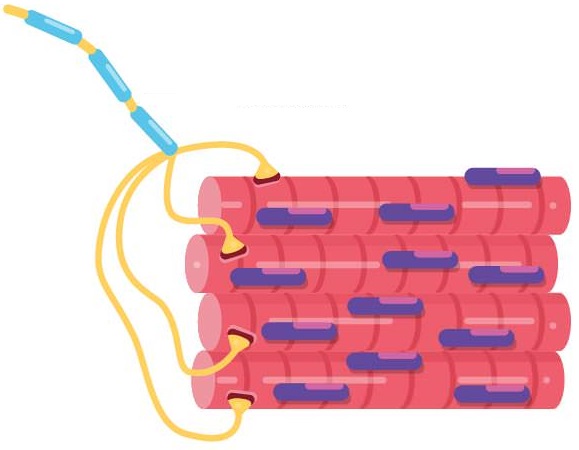 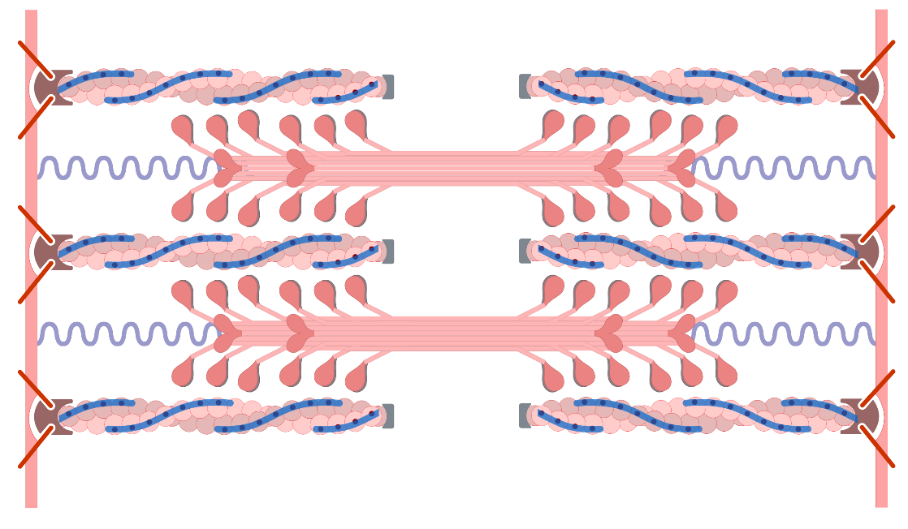 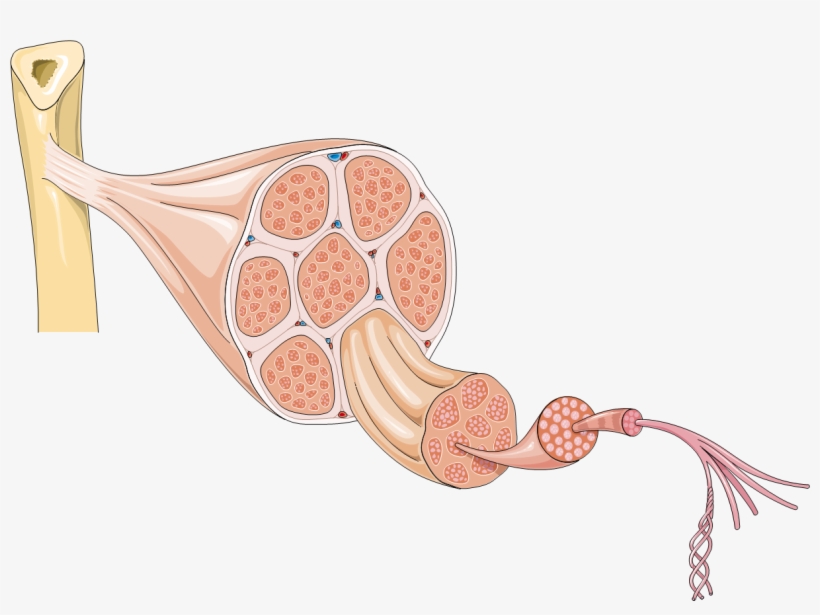 Građa skeletnih mišića
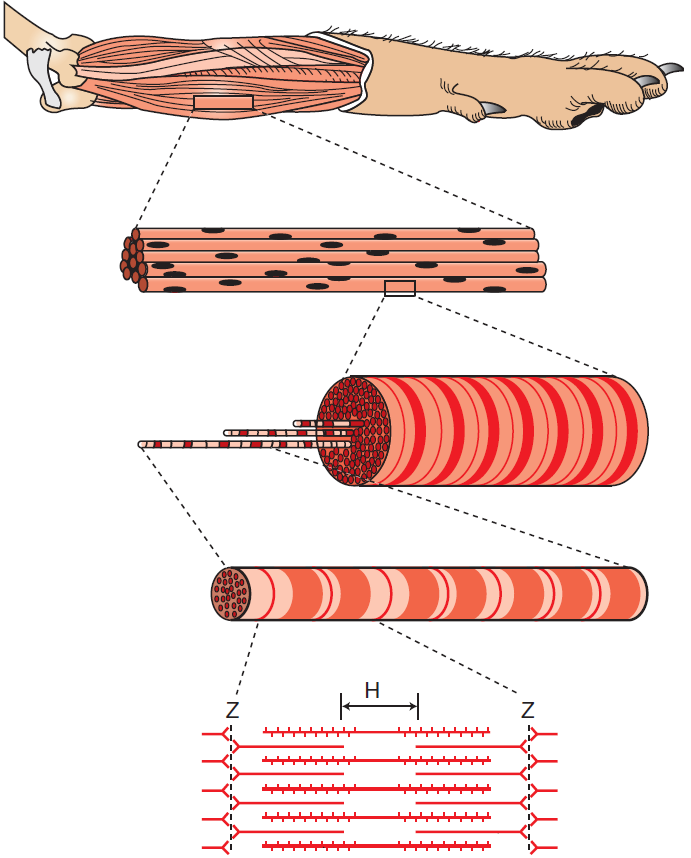 Krvni sudovi
Tetiva
Epimizijum
Perimizijum
Endomizijum
Mišićno vlakno
Kost
Miofibril
Osobine skeletnih mišića
Elastičnost
Razdražljivost
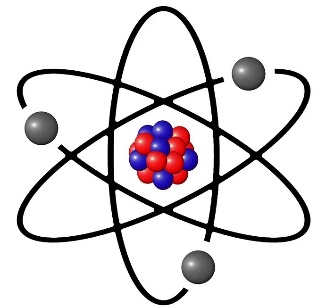 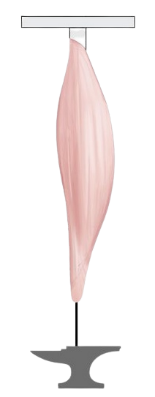 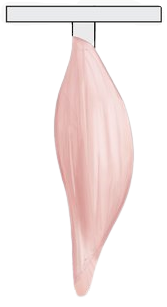 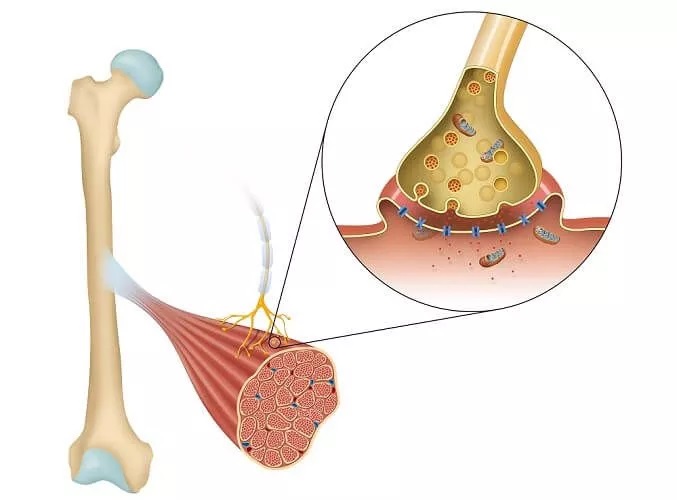 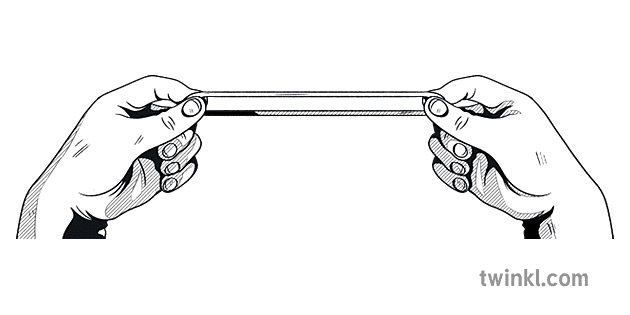 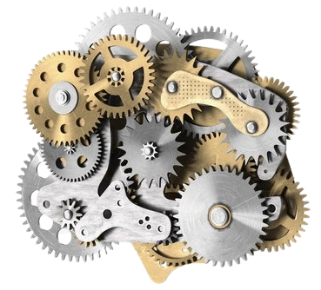 Osobine skeletnih mišića
Kontraktilnost
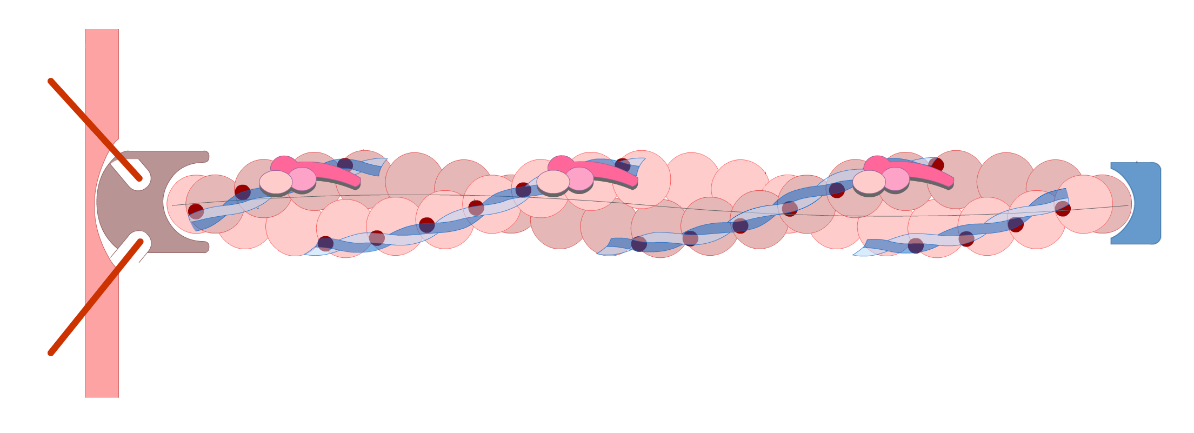 Tanki filamenti
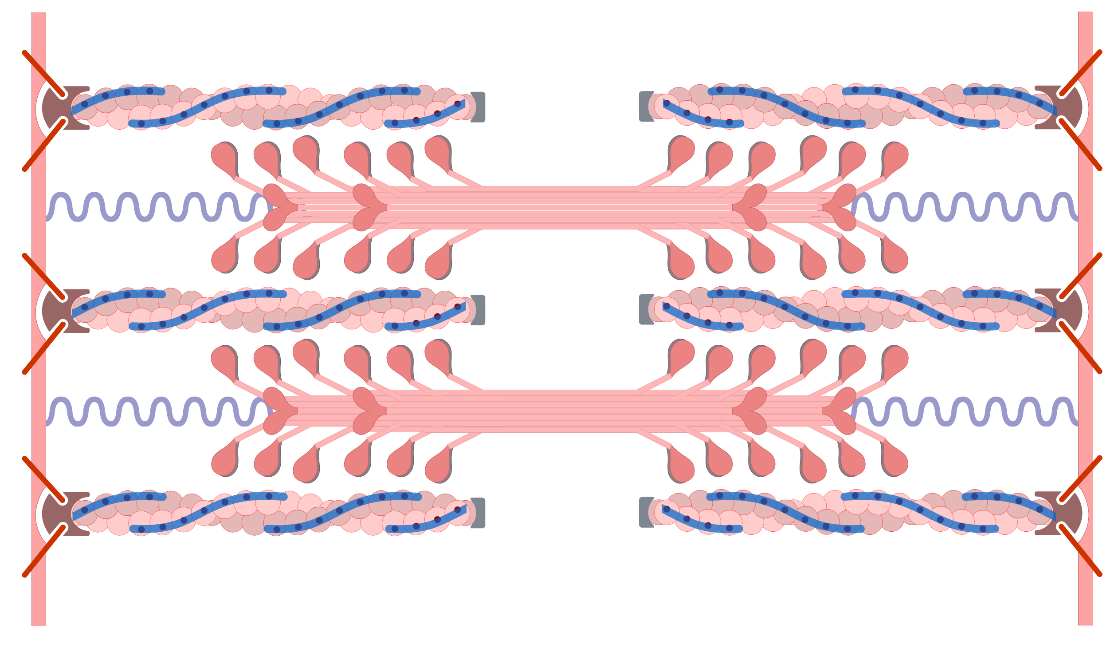 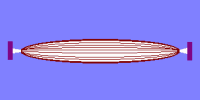 Sarkomera
Nervno-mišićna sinapsa
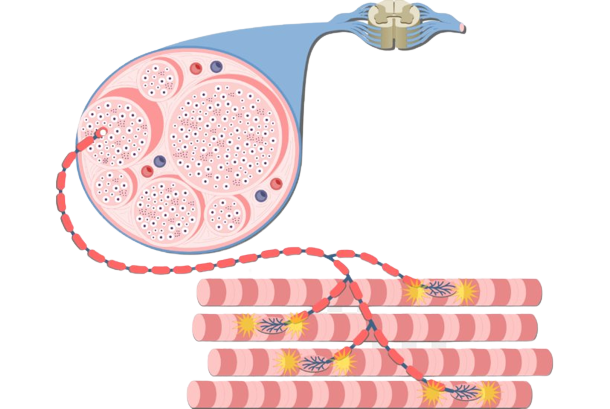 Nervno-mišićna sinapsa
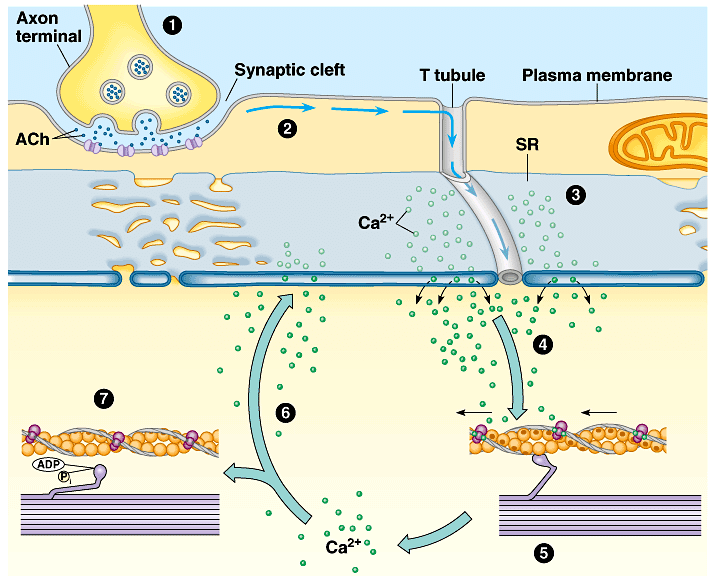 Sinaptički pupoljak
Sinaptička pukotina
Sarkolema
T tubul
SR
Prosta mišićna kontrakcija – mišićni trzaj
Aktivna faza
Pasivna faza
Latentna faza
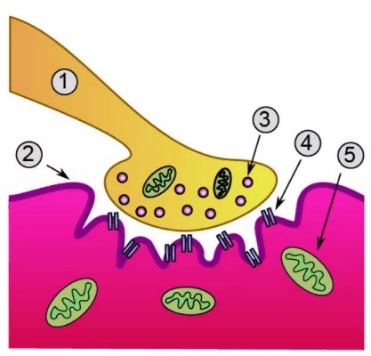 30
10
20
40
80
50
60
70
90
Pojedinačni nadražaj
Vreme (ms)
Složena mišićna kontrakcija – nepotpuni tetanus
Nadražaj
10
20
30
40
50
60
80
70
90
Vreme (ms)
Složena mišićna kontrakcija – nepotpuni tetanus
Nadražaj
90
60
70
10
20
30
40
50
80
Vreme (ms)
Tetanus (Clostridium tetani)
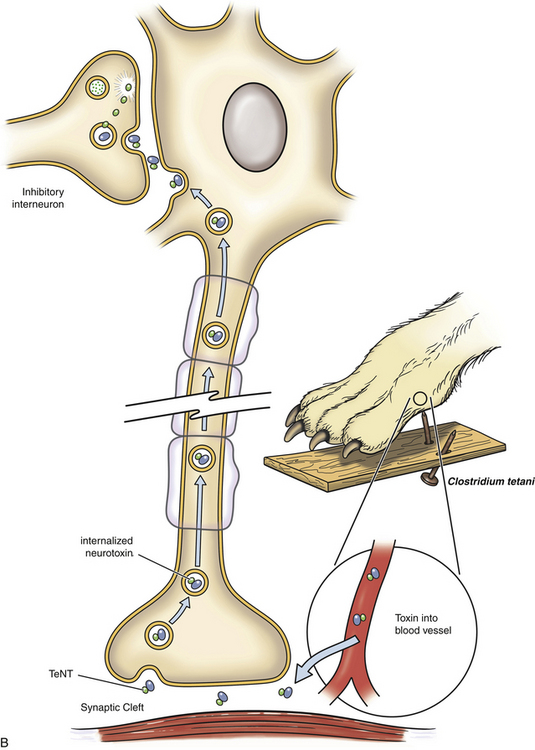 Inhibitorni
neuron
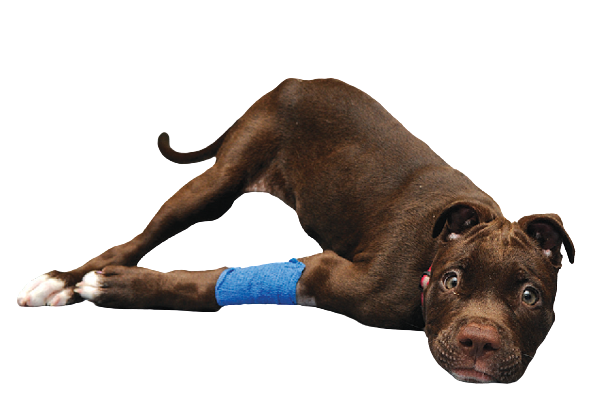 Toksin
Toksin
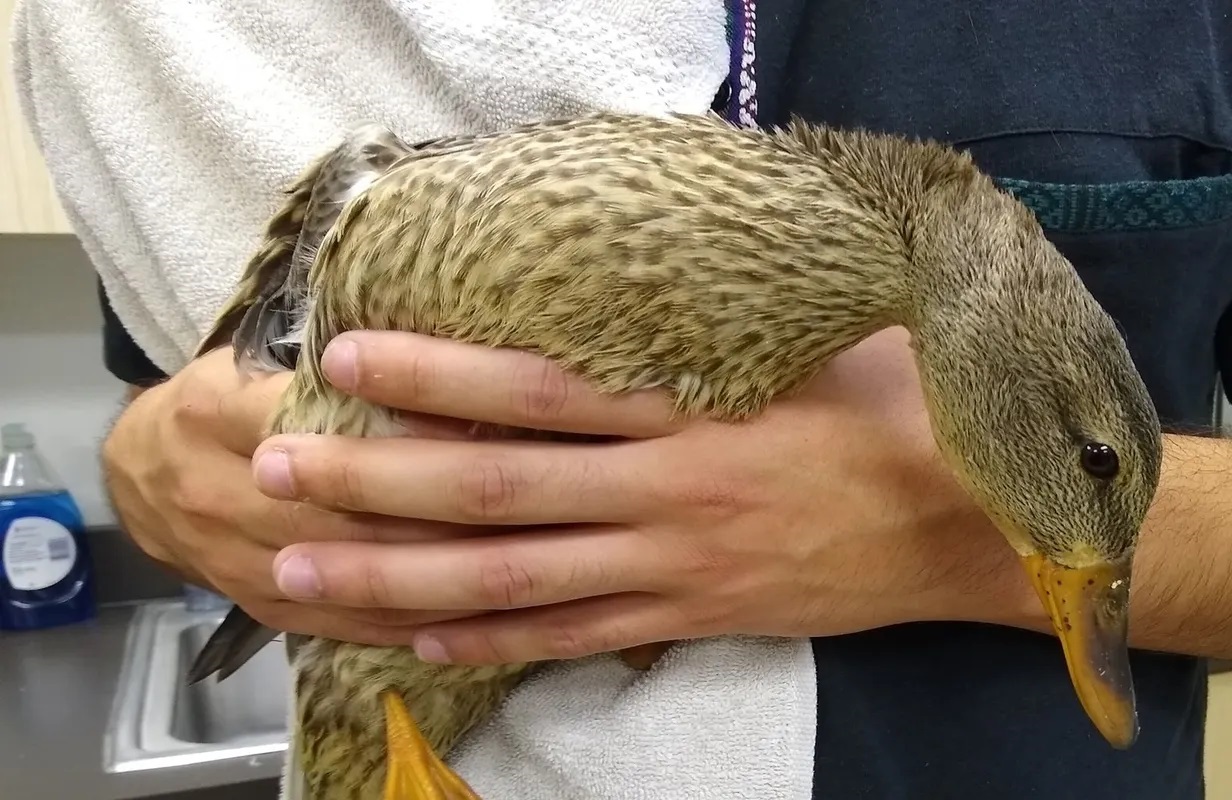 Botulizam (Clostridium botulinum)
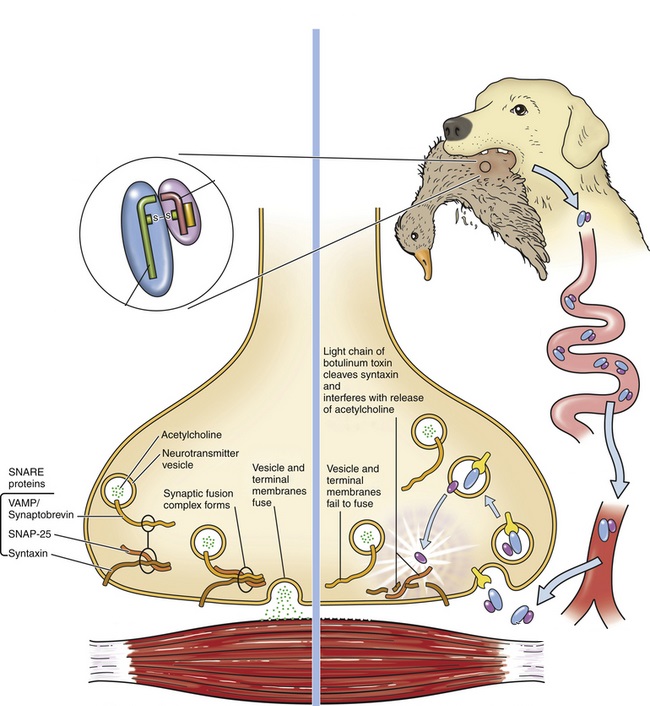 Miotatički refleks
Mišićni refleks na istezanje
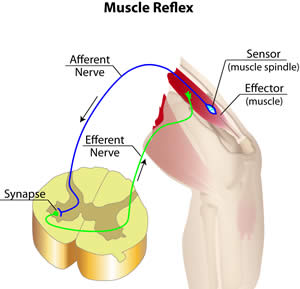 Receptor – mišićno vreteno
Ia n. vlakna
Efektor – mišić
Aα n.
vlakna
Kičmena moždina
Mišićno vreteno
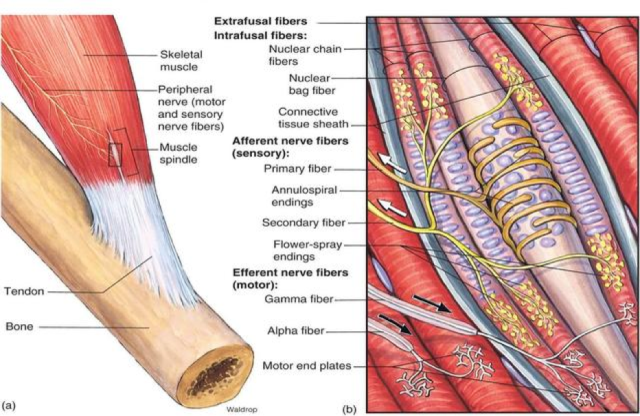 Buketasti nervni završeci
Ekstrafuzna vlakna
Intrafuzna vlakna
Anulospiralni
nervni završeci
Aferentni neuroni
Ia
IIa
Eferentni neuroni
Aꝩ
Aα
Patelarni refleks
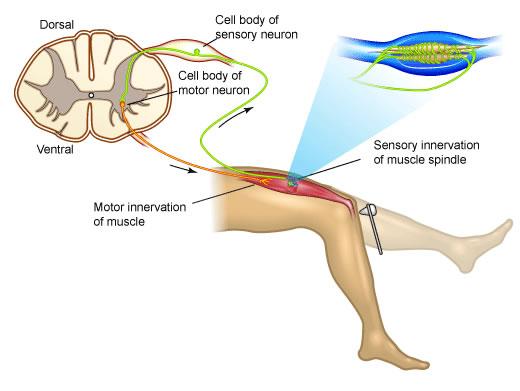 Aferentno vlakno Ia 
n. femoralisa
Centar
Receptor-mišićno vreteno 
m. quadricepsa
Eferentno nervno vlakno  
n. femoralisa
Efektor-m. quadriceps
Ispitivanje patelarnog refleksa
Refleks Ahilove tetive
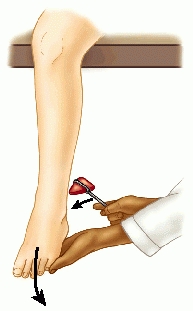 Receptor – mišićno vreteno m. gastrocnemiusa
Aferentno vlakno n. tibialisa
Centar: kičmena moždina.
Eferentno vlakno n. tibialisa
Efektor m. gastrocnemius
Hvala na pažnji!